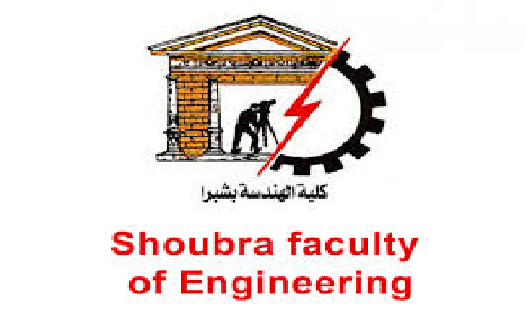 university
11/17/2017
Microstrip Antenna
Supervised by :
                                 Dr. Sherif HEKAL

  Presented by:  
                                  Eng. Ramez hosny 
                                  eng. fady emad
1/22
Outlines :
Micro-Strip Antennas
Introduction .
Microstrip Antennas Types .
Microstrip Antennas Shapes .
Types	of Substrates(Dielectric Media).
Comparison of various types of flat profile printed antennas .
Advantages & DisAdvantages	of MSAs .
Applications of MSAs .
Radiation patterns	of MSAs .
How to	Optimizing the Substrate Properties for Increased  Bandwidth ? 
Comparing the different feed techniques .
Design Of Microstrip
Introduction
In its most basic form, a Microstrip patch antenna consists of a radiating patch on one  side of a dielectric substrate which has a ground plane on the other side

For good antenna performance, a thick dielectric substrate having a low dielectric constant is  desirable since this provides better efficiency, larger bandwidth and better radiation .

In	genaral	Micro	strip  antennas	are	also  known as “ PATCH ANTENNAS ”.
These are mostly used at microwave  frequencies.
Because the size of the antenna is directly
tied	the	wavelength	at	the	resonant  frequency.
Micro strip patch antenna or	patch antenna  is a narrowband width  antenna.
Structure of a Microstrip Patch Antenna
Micro strip antennas are easy to fabricate and comfortable on  curved surface .
The directivity is fairly insensitive to the substrate thickness.

Micro strip patch antennas patches are in variety of shapes ,
such as rectangular , square , triangular and circulator …etc.
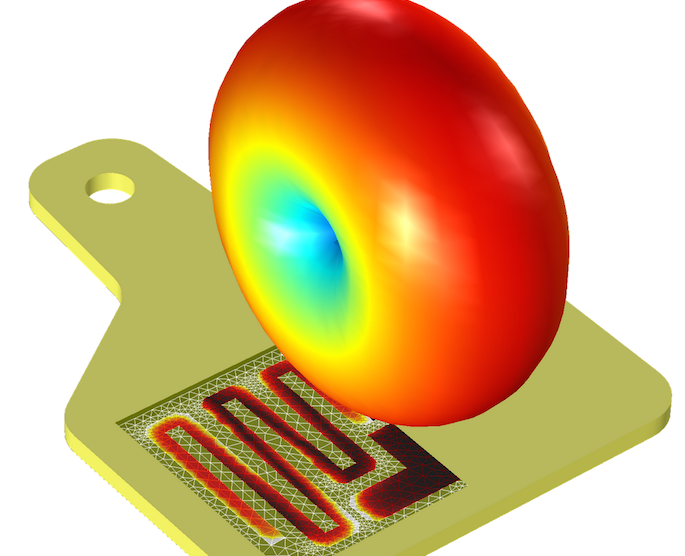 Patchantenna
Microstrip Antennas Shapes
a) Single radiating patches
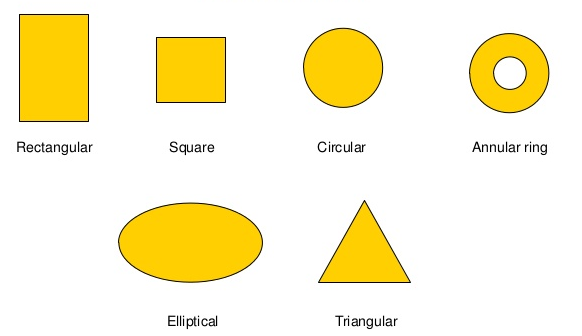 b) Single slot radiator
Types of Substrates(Dielectric Media)
Substrates are:
The most commonly used substrates are,
Honey comb(dielectric constant=1.07)  2)Duroid(dielectric constant=2.32)  3)Quartz(dielectric constant=3.8)  4)Alumina(dielectric constant=10)
A thicker substrate will increase the radiation power
, reduce conductor loss and improve Band width.
Comparison of various types of flat profile antennas:
Advantages
Low fabrication cost, hence can be manufactured in large  quantities.
Easily integrated with microwave integrated circuits (MICs).
Capable of dual and triple frequency operations.
Supports both, linear as well as circular polarization.
Low cost , Less size , Low Mass .
Mechanically robust when mounted on rigid surfaces.
High Performance
Light weight and low volume.
Disadvantages
Narrow bandwidth	associated with tolerence problem
Lower Gain(Nearly 6db( .
Spurious feed radiation (surface waves, Feed strips, etc.)
Most microstrip antennas radiate into half-space .
Relatively low efficiency (due to dielectric and conductor  losses) .
low impedance bandwidth.
Extraneous radiation from feeds and junctions .
Low power handling capacity.
Solution :
Low power and low gain can overcome by  arrays configuration.
Surface wave associated limitations such as  poor efficiency,increased mutual coupling
, reduced gain and radiation pattern can  overcome.
The band width can increase up to 60% by  using some special techniques.
Applications
Used in mobile satellite communication system.
Direct broad cast television (DBS).
Wire less LAN’S.
Feed elements in coaxial system
GPS system.
Missiles and telementry
UHF Patch Antennas for Space
UHF Patch Antennas for Space
Antenna Development Corporation, Inc.(AntDevCo) employees have designed and  manufactured spacecraft microstrip patch antennas for many small spacecraft programs.
These antennas are capable of supporting high data rates to at least 10 Watts of transmitted  power.
Applications include GPS,  NASA SN (Including TDRSS forward/return pairs), radar
transponder, 
The antennas can be supplied with LHCP, RHCP, or 
linear polarization .
Some Of Application:
UHF Patch antenna
Why we use Microstrip Patch Antennas ?
Used for some reasons:
Flat surface makes them ideal for mounting on airplane
Impedance matching fairly simple
Microstrip patch antennas have a very high antenna quality factor(Q).
[Speaker Notes: Q represents the losses associated with the antenna and a large Q leads to narrow bandwidth  and low efficiency.
Q can be reduced by increasing the thickness of the dielectric substrate. But as the thickness
increases, an increasing fraction of the total power delivered by the source goes into a surface
wave]
Radiation patterns of MSAs .
Radiation patterns of a rectangular microstrip patch antenna
The directivity of a microstrip antenna as a function of dielectric constant computed :-
Radiation efficiency, h, and unloaded radiation Q, Q o, as a function  of substrate thickness .
Figure shows that :A microstrip patch that uses a thicker substrate is more efficient.
In addition, as the substrate thickness increases, the radiation Q of the antenna decreases.
Thus, impedance bandwidth increases with increasing substrate thickness.
Optimizing the Substrate Properties for Increased Bandwidth

The easiest way to increase the bandwidth of an MSA is to :
1)	Print the antenna on a thicker substrate.
2)  Decrease the dielectric constant of the substrate.
3)  Stack two patches on top of each other separated by a dielectric substrate or spacers.
A stacked circular patch EMC-MSA fed using a  coaxial probe.
[Speaker Notes: 1-However, thick substrates tend to trap surface wave modes , especially if the dielectric  constant of the substrate is high .
Finally if the substrate is very thick, radiating modes higher than the fundamental will be  excited.
2- However, this has detrimental effects on antenna size reduction since the resonant length of  an MSA is shorter for higher substrate dielectric constant..
In addition, the directivity of the MSA depends on the dielectric constant of the substrate
3-The application involved two identical circular patches stacked on top of each other. The lower  patch was fed using a coaxial probe feed, and the top patch was electromagnetically coupled to  the lower one .]
Comparing the different feed techniques :-
Feeding Techniques:
Coaxial feed
Microstrip feed
Proximity coupled microstrip feed
Aperture coupled microstrip feed
Line Feed
1-Microstrip Line Feed :
In this type of feed technique, a conducting  strip is connected directly to the edge of the  microstrip patch.

This kind of feed arrangement has the  advantage that the feed can be etched on the  same substrate to provide a planar structure.
-2- Coaxial Feed :-
The Coaxial feed or probe feed is a very common
technique used for feeding Microstrip
patch antennas.

The main advantage of this type of feeding  scheme is that the feed can be placed at any  desired location inside the patch in order to  match with its input impedance.
This feed method is easy to fabricate and has  low spurious radiation.
Probe fed Rectangular Microstrip Patch  Antenna from top
However, its major disadvantage is that it  Coaxial Ground Plane Connector Substrate  Patch provides narrow bandwidth and is  difficult to model since a hole has to be drilled  in the substrate . and the connector protrudes  outside the ground plane, thus not making it  completely planar for thick substrates .


Probe fed Rectangular Microstrip Patch Antenna from  side view
3--Aperture Coupled Feed

In this type of feed technique, the radiating patch  and the microstrip feed line are separated by the  ground plane .

Coupling between the patch and the feed  line is made through a slot or an aperture in  the ground plane.
Aperture-coupled feed
The coupling aperture is usually centered under the  patch, leading to lower cross polarization due to symmetry  of the configuration.
The amount of coupling from the feed line to the patch is determined by the shape, size and  location of the aperture.
4--Proximity Coupled Feed
This type of feed technique is also called as “the  electromagnetic coupling scheme” .

Proximity-coupled Feed
Two dielectric substrates are used such that the feed line is between the two substrates and  the radiating patch is on top of the upper substrate.
The main advantage of this feed technique is that it eliminates spurious feed radiation and  provides very high bandwidth due to overall increase in the thickness of the microstrip patch  antenna.
This scheme also provides choices between two different dielectric media, one for the patch
and one for the feed line to optimize the individual performances.
Matching can be achieved by controlling the length of the feed line and the width-to-line ratio
of the patch.
The major disadvantage of this feed scheme is that it is difficult to fabricate because of the  two dielectric layers which need proper alignment.
Also, there is an increase in the overall thickness of the antenna.
Design Of Microstrip :
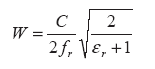 Where  :
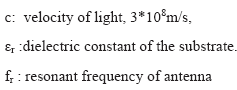 Design Of Microstrip :
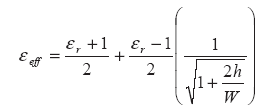 Design Of Microstrip :
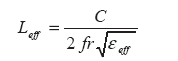 Design Of Microstrip :
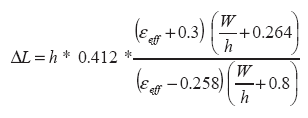 The length  “ L “:
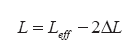